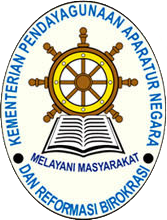 IMPLEMENTASI KEBIJAKAN REFORMASI BIROKRASI DAN PEMBANGUNAN ZONA INTEGRITAS
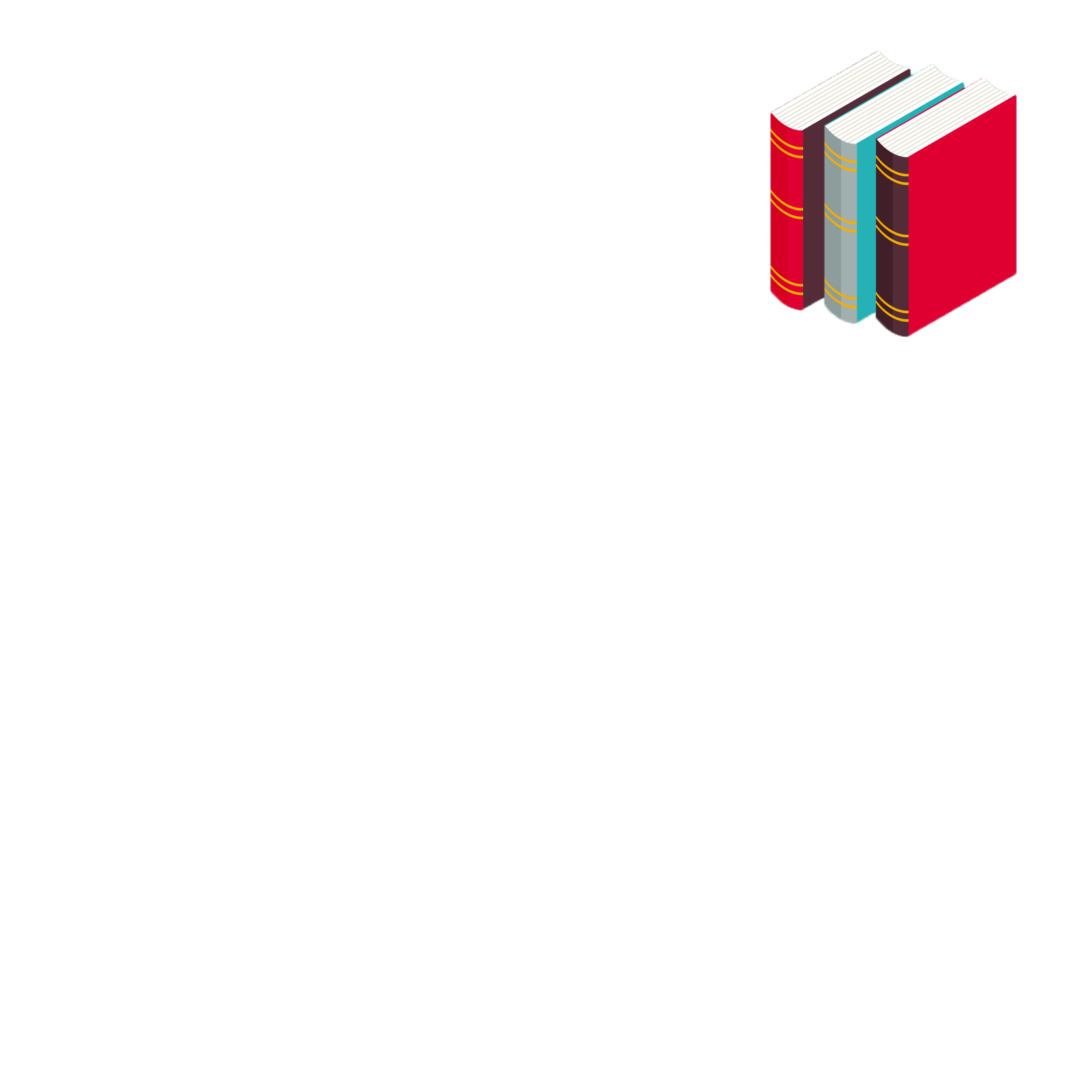 REFORMASI BIROKRASI
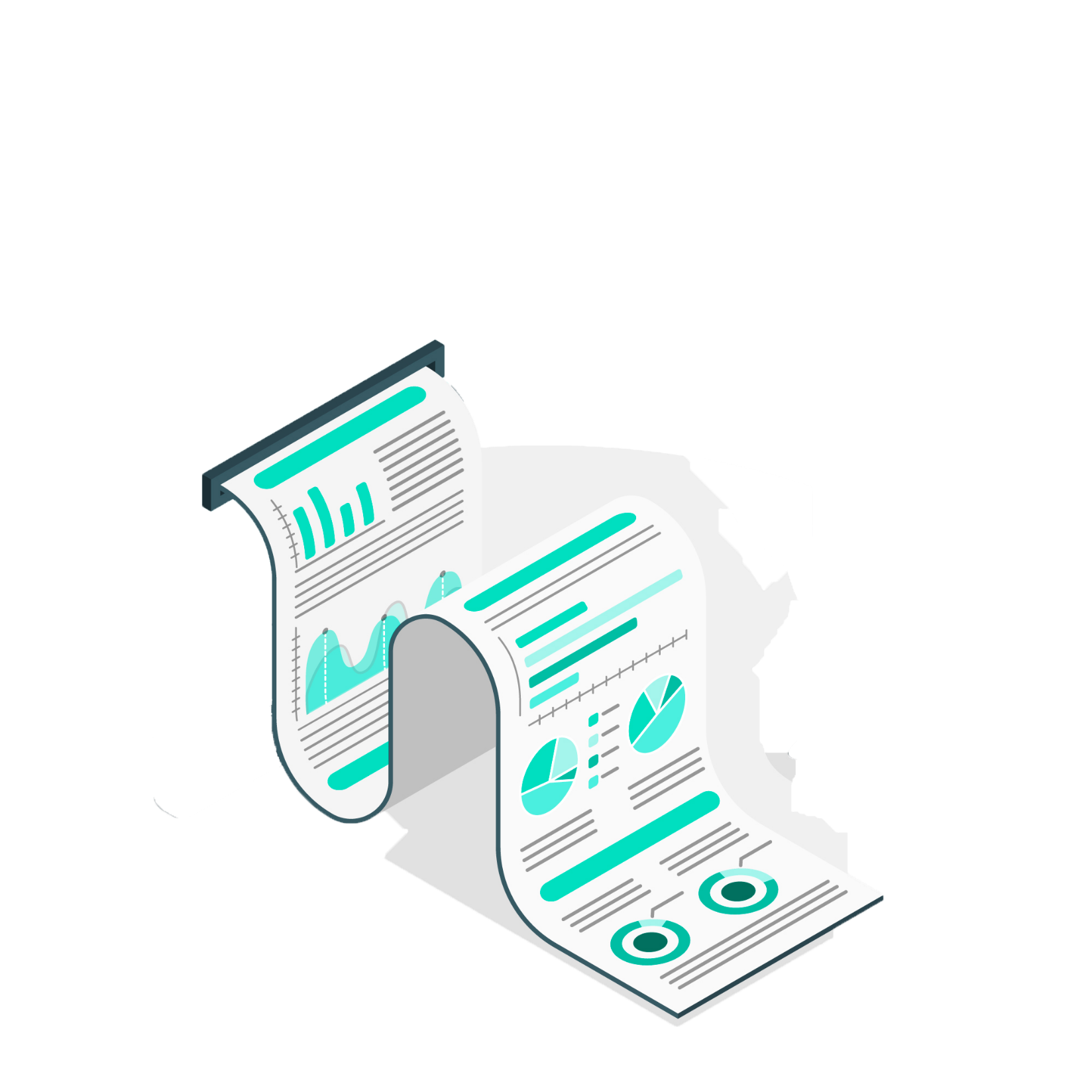 Kamaruddin
Asisten Deputi Koordinasi Perumusan Kebijakan Reformasi Birokrasi, Akuntabilitas Aparatur, dan Pengawasan
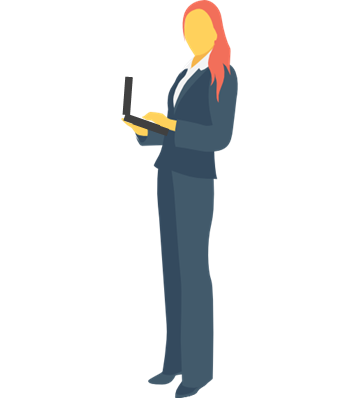 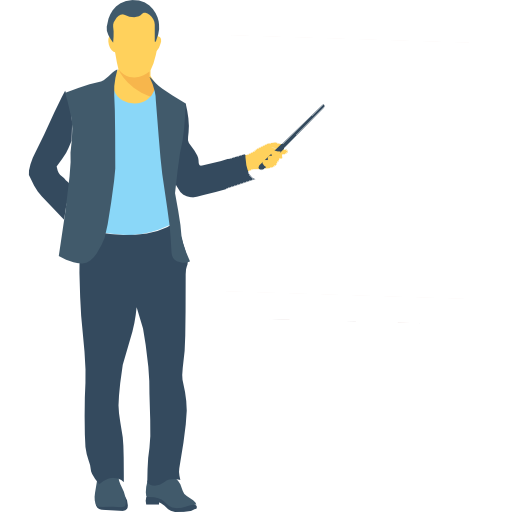 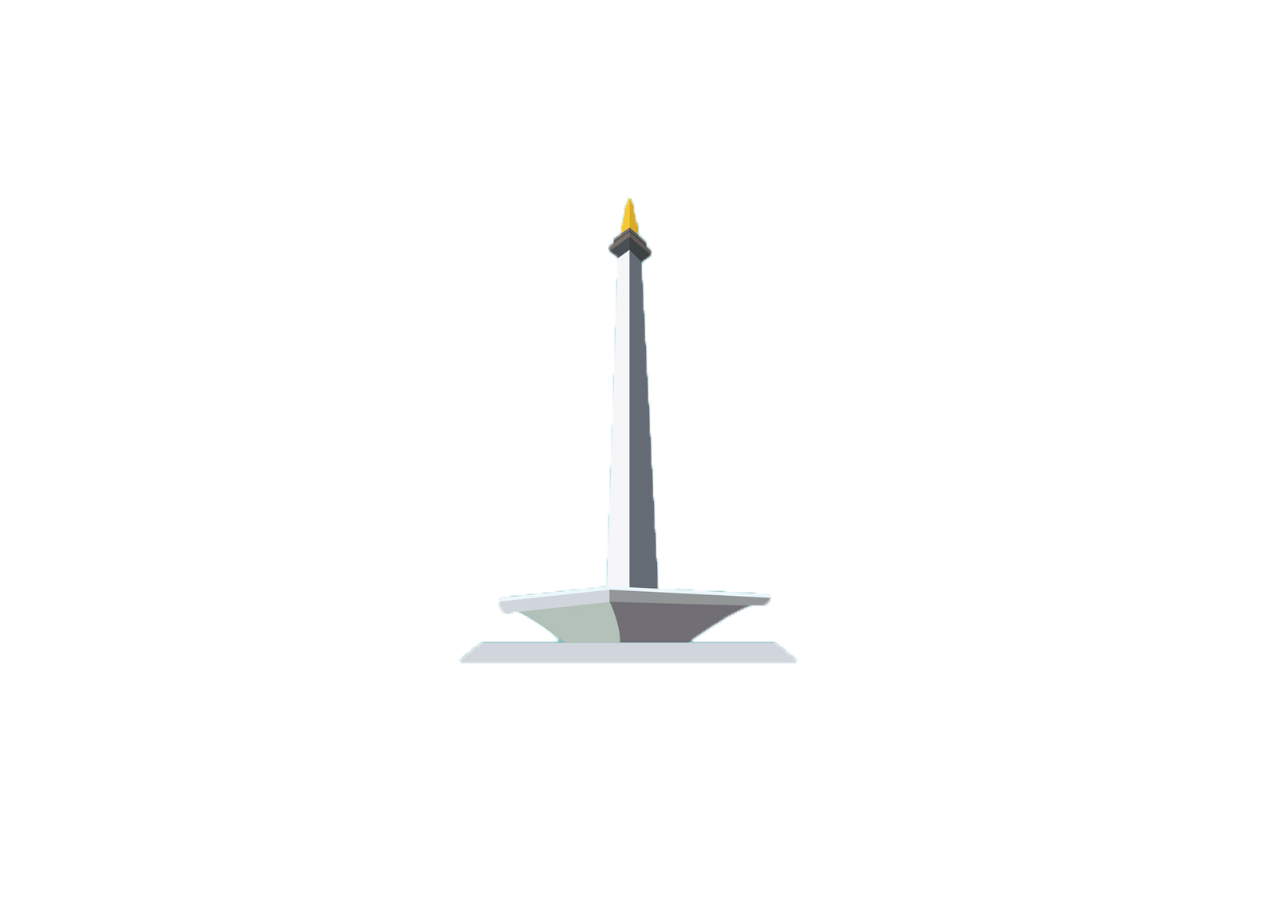 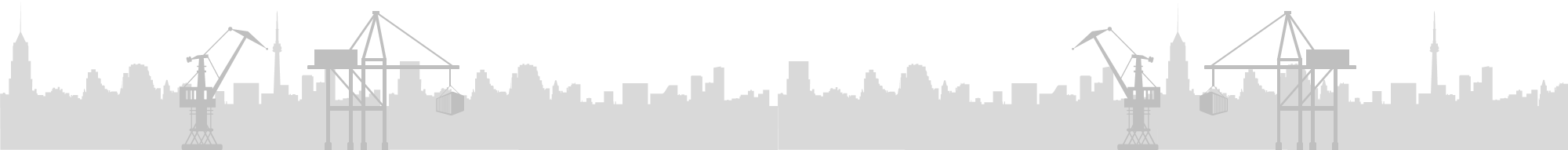 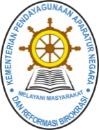 KEMENTERIAN PENDAYAGUNAAN APARATUR NEGARA
DAN REFORMASI BIROKRASI REPUBLIK INDONESIA
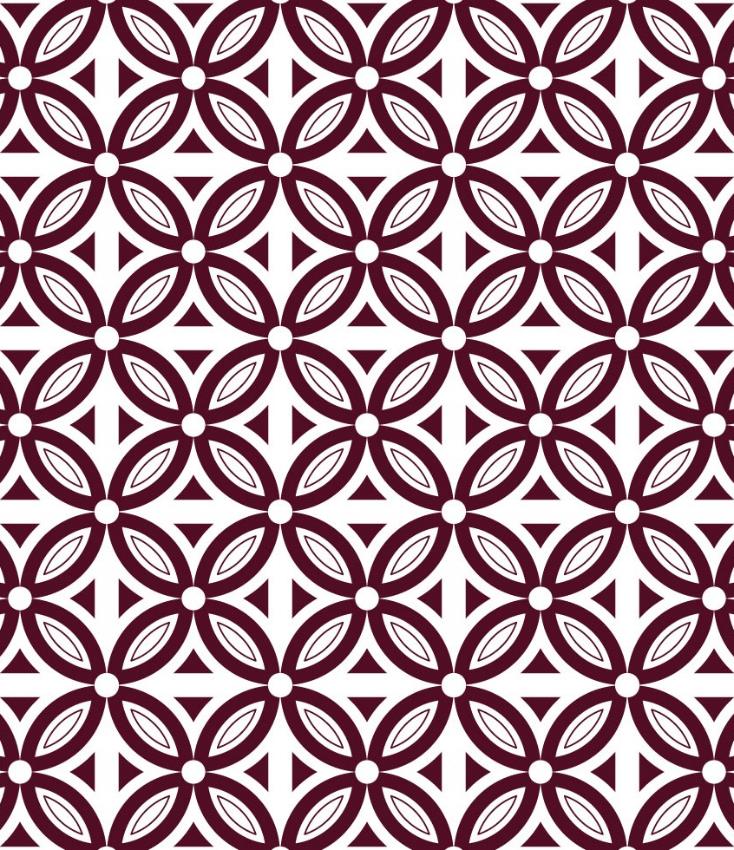 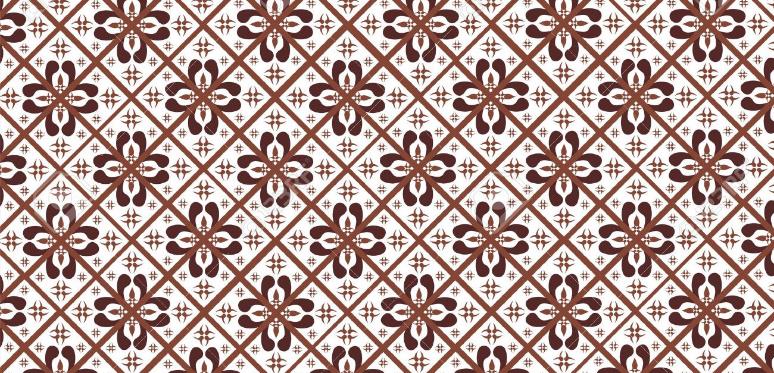 1
IMPLEMENTASI KEBIJAKAN RB
(PERPRES NO 81 TAHUN 2010 PERMENPANRB 25 DAN 26 TAHUN 2020)
Apa dan Mengapa Reformasi Birokrasi?
31/05/21
3
ARAHAN PRESIDEN RI
DALAM PIDATO PELANTIKAN 20 OKTOBER 2019
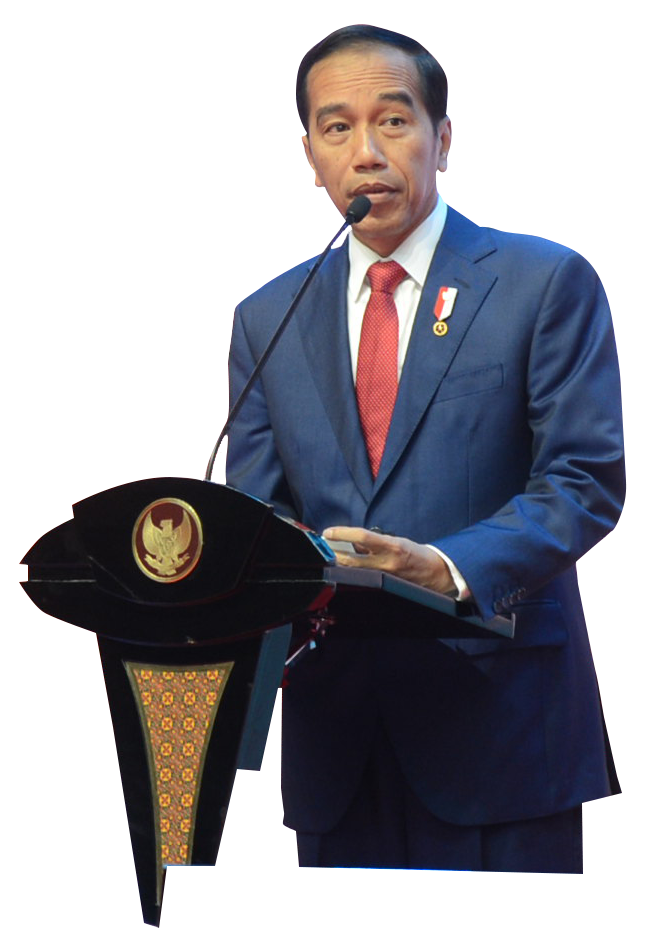 SOCIAL IMPACT
SENT
DELIVERED
Saya tidak mau birokrasi pekerjaannya hanya sending-sending saja. 
Saya minta dan akan saya paksa bahwa tugas birokrasi adalah making delivered. 
Tugas birokrasi itu menjamin agar manfaat program dirasakan oleh masyarakat.
4
INDIKATOR GLOBAL CAPAIAN REFORMASI BIROKRASI 2015-2019
Reformasi Birokrasi upaya untuk menciptakan birokrasi yang adaptif, dinamis dan fleksibel sehingga mendorong pertumbuhan ekonomi, yang terefleksi pada peningkatan skor dan kemajuan peringkat dalam indikator-indikator global, seperti EoDB, CPI, Government Effectiveness Index, dan Trust Barometer.
5
KEBIJAKAN REFORMASI BIROKRASI
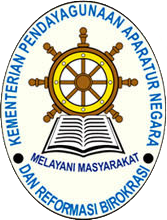 TRANSFORMASI BIROKRASI SAMPAI 2025
Visi
Efektif, efisien dan ekonomis
Difokuskan pada upaya untuk mewujudkan outcomes (hasil)
Menerapkan manajemen kinerja yang didukung dengan penerapan sistem pemerintahan berbasis elektronik
Setiap individu pegawai memiliki kontribusi yang jelas terhadap kinerja organisasi
Menjadi Pemerintahan Kelas Dunia
2024
DYNAMIC GOVERNANCE
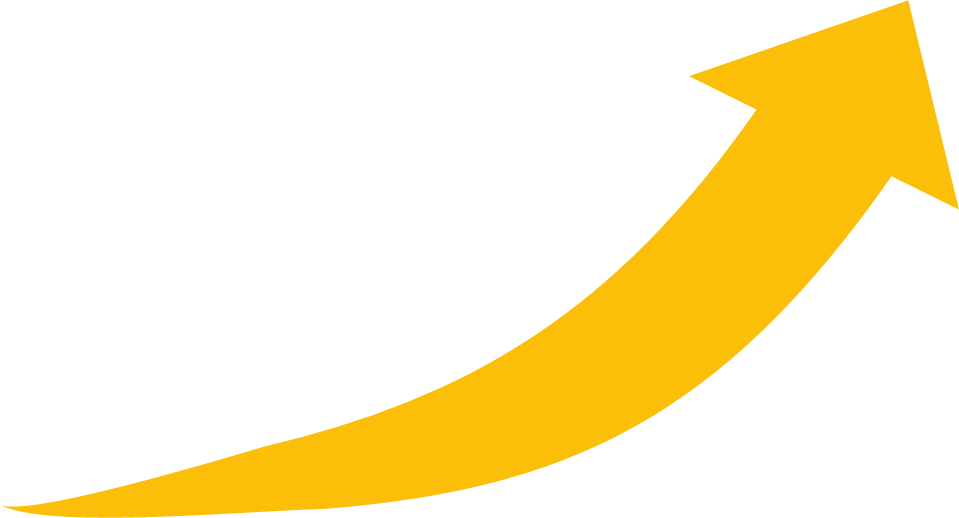 PERFORMANCE BASED BUREAUCRACY
2019
Pada tahun 2025, Pencapaian Tujuan dan Sasaran  Pembangunan  Semakin baik yang ditandai dengan:
a. tidak ada korupsi; b. tidak ada pelanggaran; c. APBN dan APBD baik; d. semua program selesai dengan baik; e. semua perizinan selesai dengan cepat dan tepat; f. komunikasi dengan publik baik; g. penggunaan waktu (jam kerja) efektif dan produktif; h. penerapan reward dan punishment secara konsisten dan berkelanjutan; i. hasil pembangunan nyata (propertumbuhan, prolapangan kerja, dan propengurangan kemiskinan)
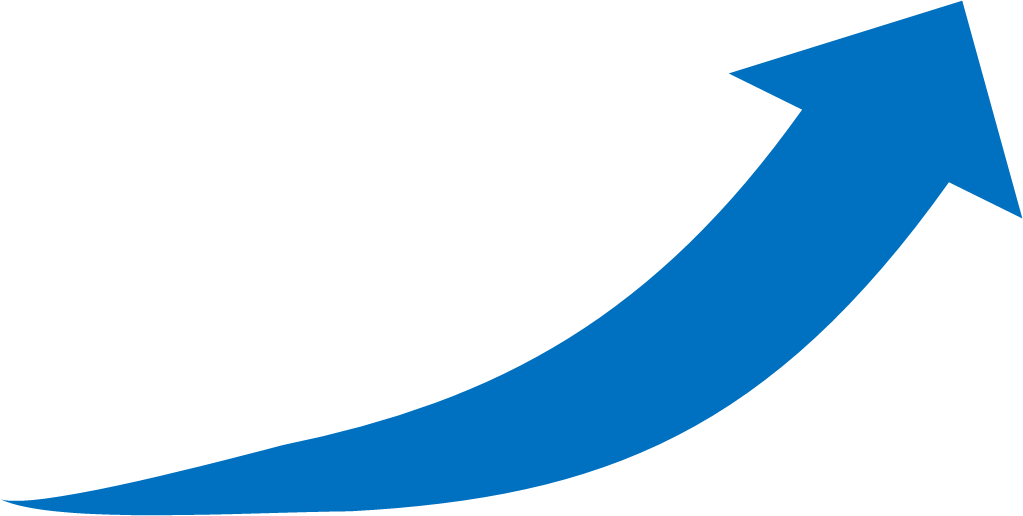 RULE BASED BUREAUCRACY
2014
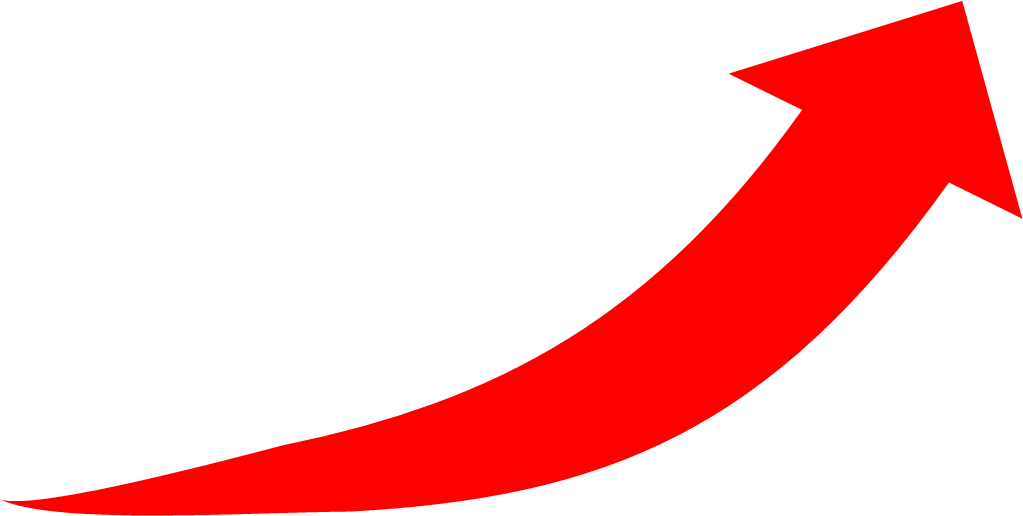 Perpres No. 81 Th. 2010
Roadmap 2015-2019
Roadmap  2020-2025
2010
Roadmap  2010-2014
Periode II
Periode III
Periode I
OLD PUBLIC ADMINISTRATION
NEW PUBLIC MANAGEMENT
GOVERNANCE
Grand Design Reformasi Birokrasi Nasional 2010 - 2025
PERCEPATAN REFORMASI BIROKRASI 
UNTUK MENDORONG PERTUMBUHAN EKONOMI DAN KEBERHASILAN PEMBANGUNAN NASIONAL
PEMERINTAHAN YANG BAIK DAN BERSIH:
TUJUAN 
& SASARAN
Reformasi 
Birokrasi
2020-2024
1. BIROKRASI YANG KAPABEL
2. BIROKRASI YANG BERSIH DAN AKUNTABEL
PERTUMBUHAN EKONOMI 
DAN KEBERHASILAN PEMBANGUNAN NASIONAL
3. PELAYANAN PUBLIK YANG PRIMA
PENATAAN TATA LAKSANA
PENINGKATAN KUALITAS PELAYANAN
PUBLIK
DEREGULASI KEBIJAKAN
PENATAAN ORGANISASI
PENATAAN SDM APARATUR
PENGUATAN AKUNTABILITAS
PENGUATAN PENGAWASAN
MANAJEMEN PERUBAHAN
AREA PERUBAHAN
7
QUICKWINS
FOKUS PADA HASIL REFORM
Quick Wins dalam kerangka strategi pelaksanaan Reformasi Birokrasi merupakan Program percepatan dalam bentuk inisiatif kegiatan yang menggambarkan percepatan pelaksanaan Reformasi Birokrasi yang oleh K/L/Pemda.
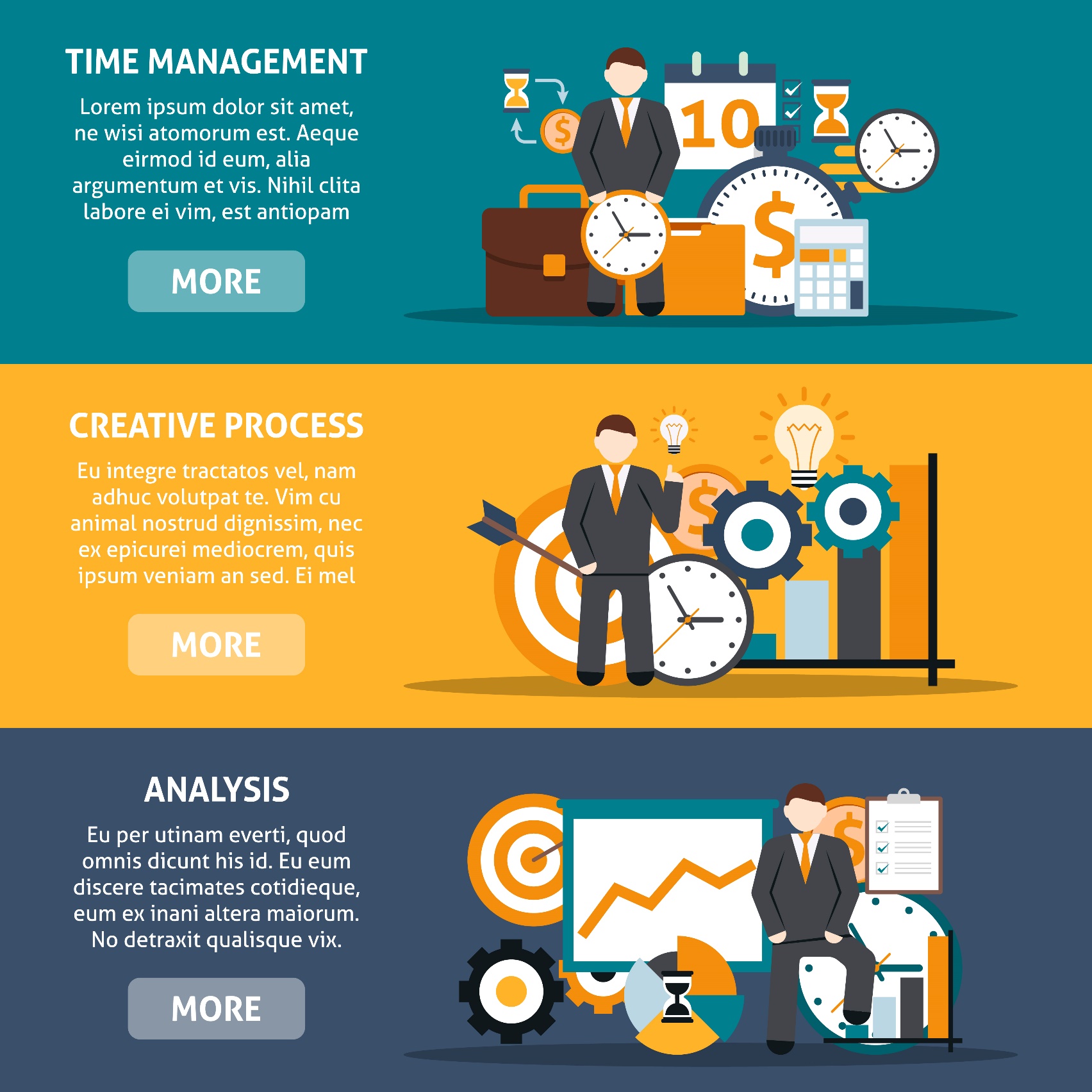 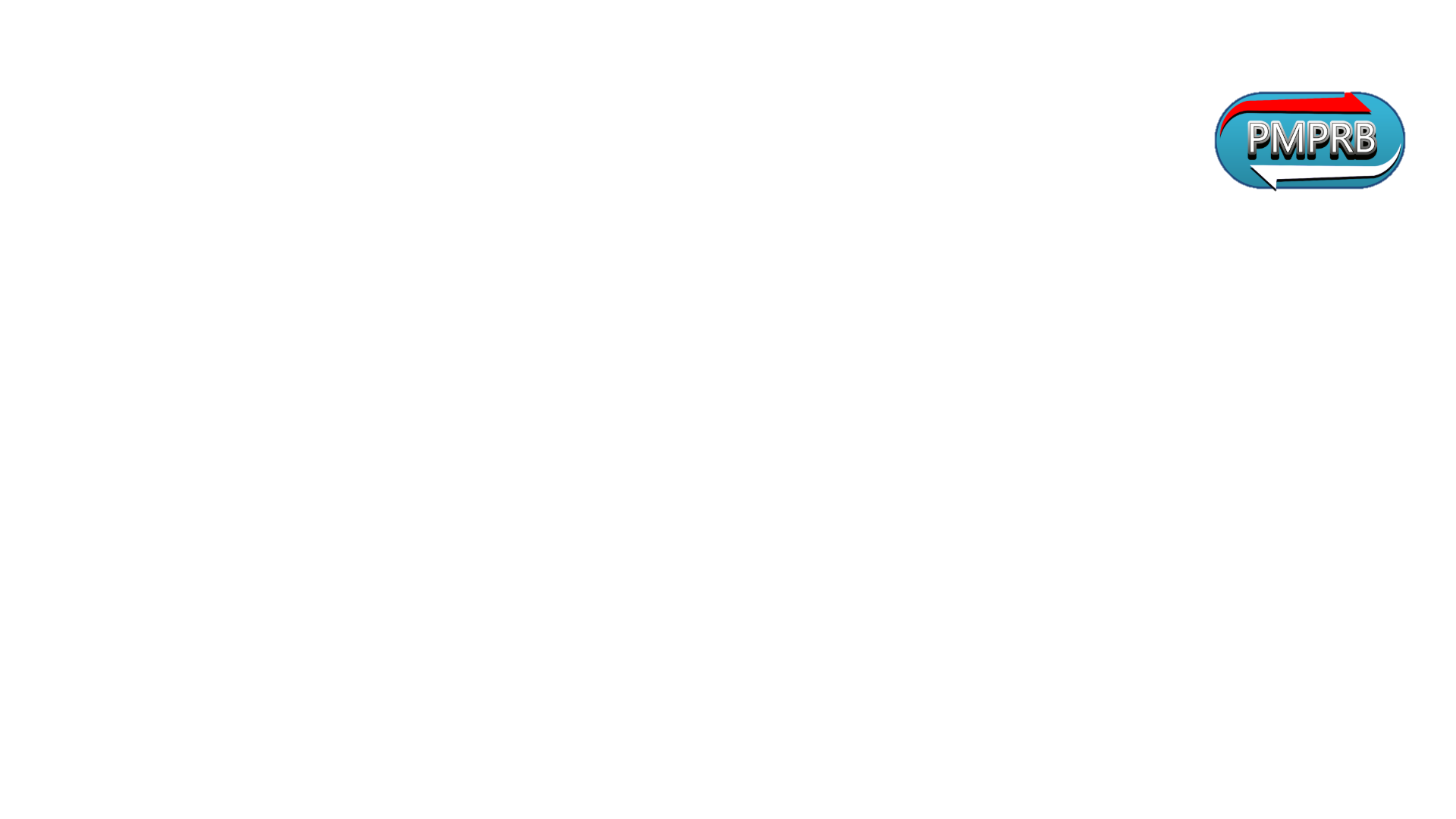 PENILAIAN MANDIRI PELAKSANAAN REFORMASI BIROKRASI (PMPRB)
40%
HASIL
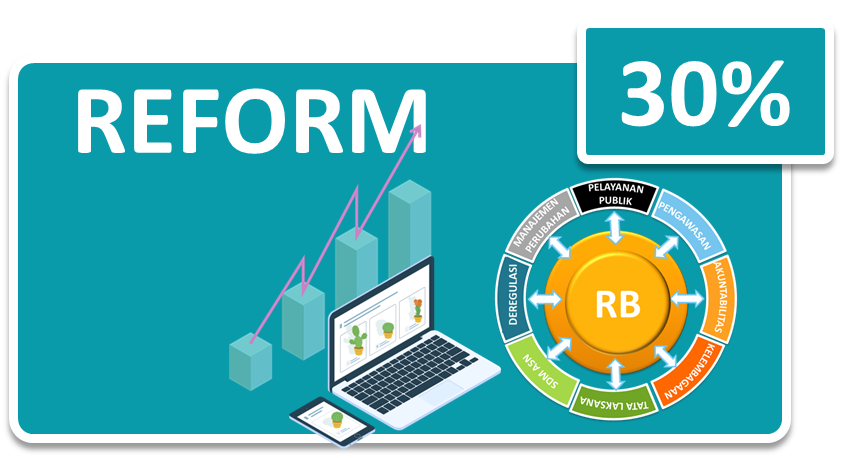 AKUNTABILITAS KINERJA DAN KEUANGAN (10%)
SURVEI KUALITAS PELAYANAN PUBLIK (10%)
SURVEI ANTI KORUPSI (10%)
KINERJA ORGANISASI (10%)
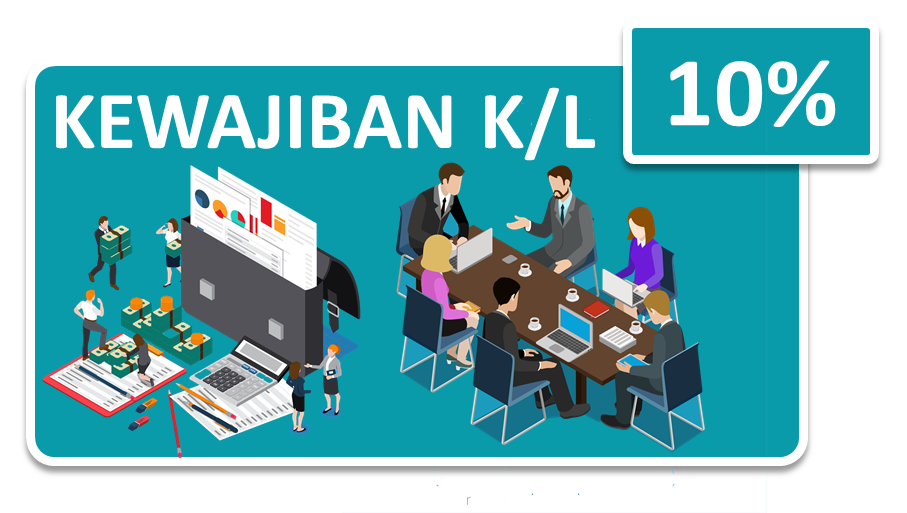 HASIL ANTARA
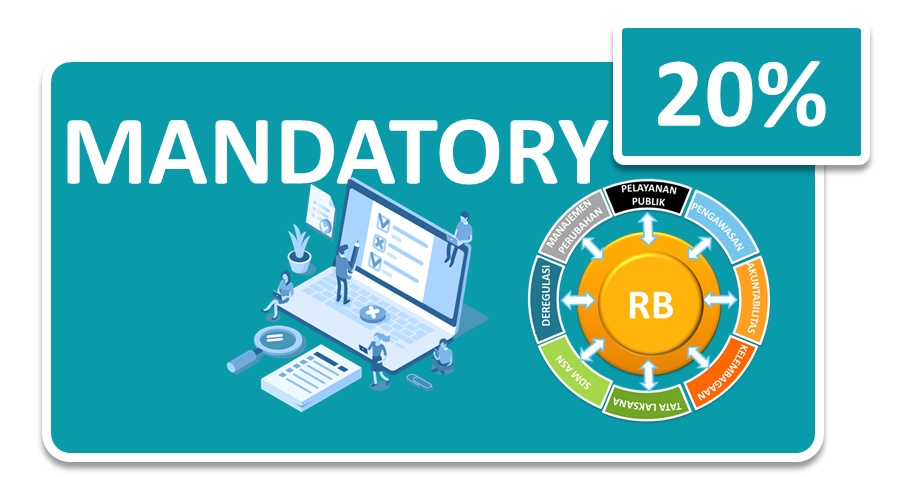 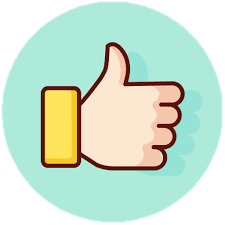 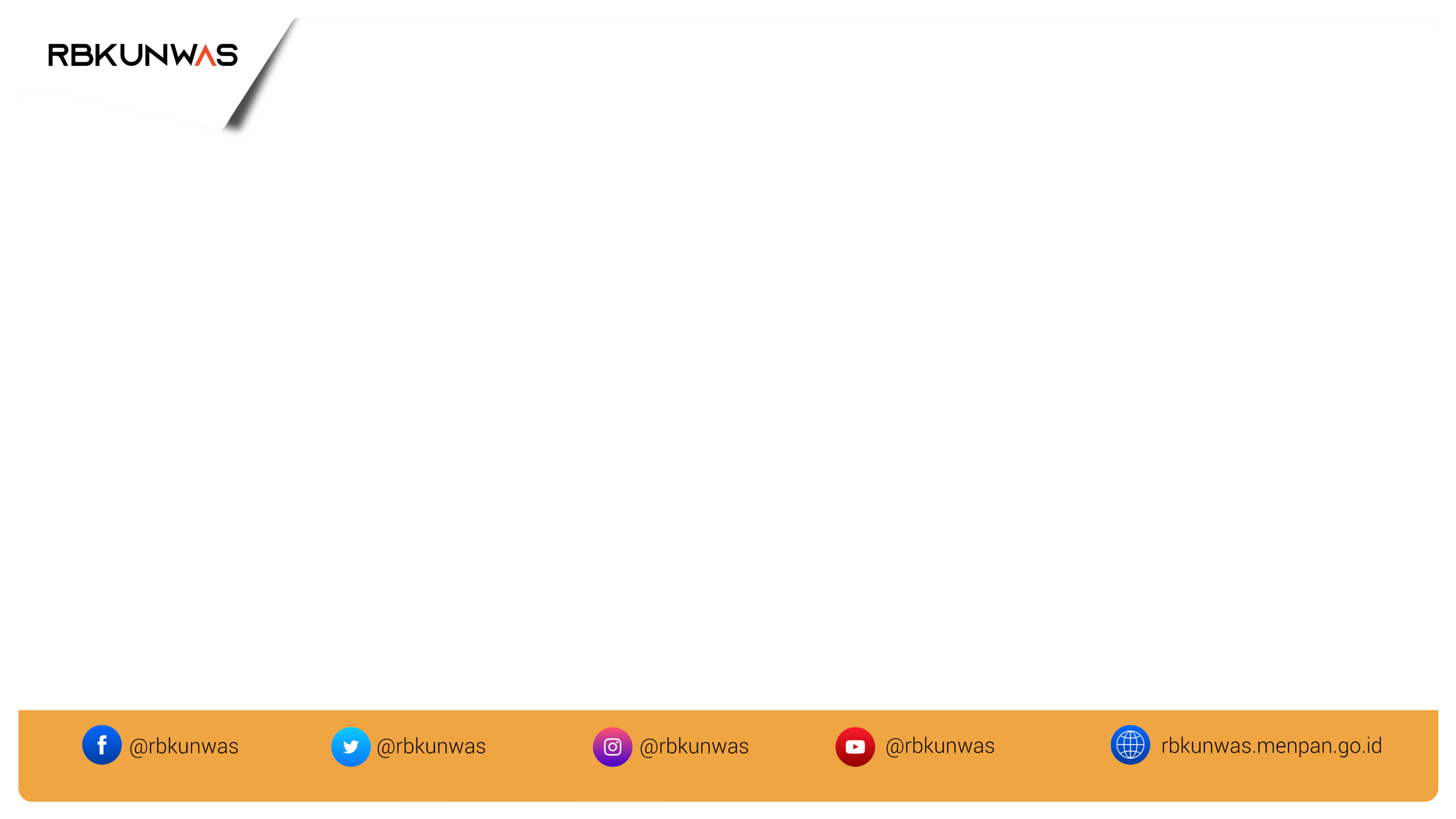 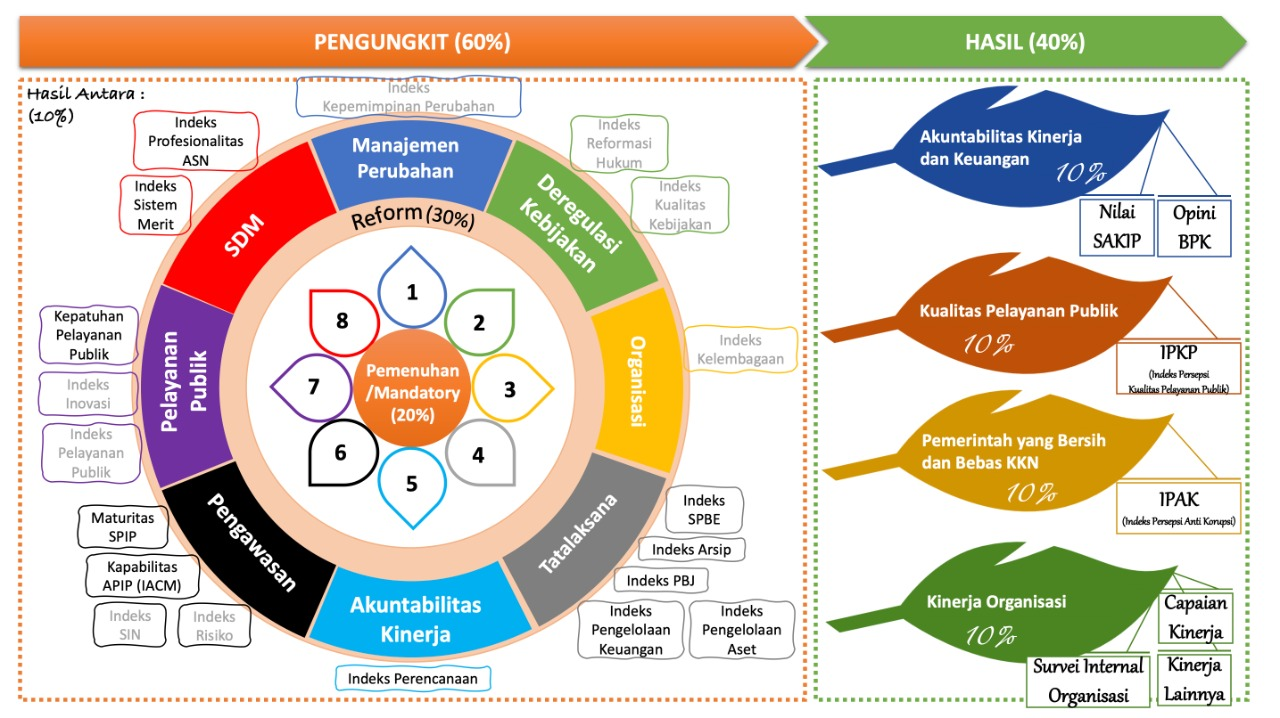 Akuntabilitas Kinerja sebagai titik tolak (starting point) 
Pelaksanaan Reformasi Birokrasi
STRATEGI KUNCI IMPLEMENTASI
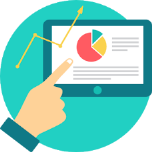 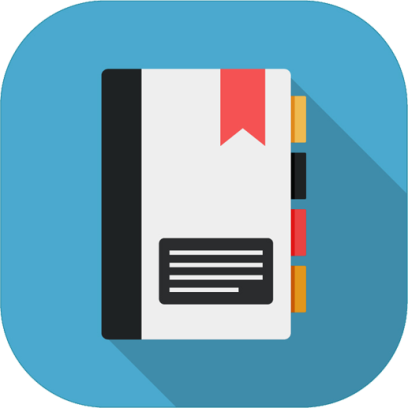 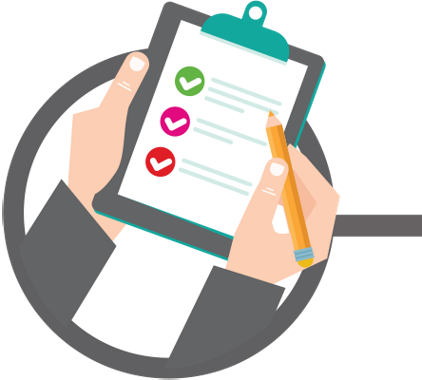 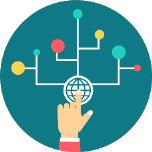 PERATURAN PERUNDANGAN

Untuk memayungi legalitas setiap pelaksanaan aktivitas organisasi
PENGAWASAN

Untuk memastikan setiap aktivitas bebas dari penyimpangan dan risiko pencapaian tujuan
KINERJA
Memastikan  kinerja yang akan diwujudkan telah sesuai dengan mandat dan memberikan dampak yang dirasakan oleh masyarakat
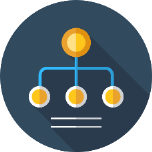 PROSES BISNIS
Memastikan cara yang paling efektif dan efisien dalam mencapai sasaran/tujuan organisasi
STRUKTUR ORGANISASI
Memastikan organisasi yang paling tepat fungsi dan tepat ukuran untuk menjalankan proses bisnis dalam mencapai sasaran/tujuan organisasi
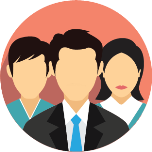 MANAJEMEN SDM
Memastikan standar kompetensi SDM untuk mengisi struktur organisasi yang telah dirancang.
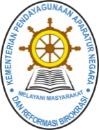 KEMENTERIAN PENDAYAGUNAAN APARATUR NEGARA
DAN REFORMASI BIROKRASI REPUBLIK INDONESIA
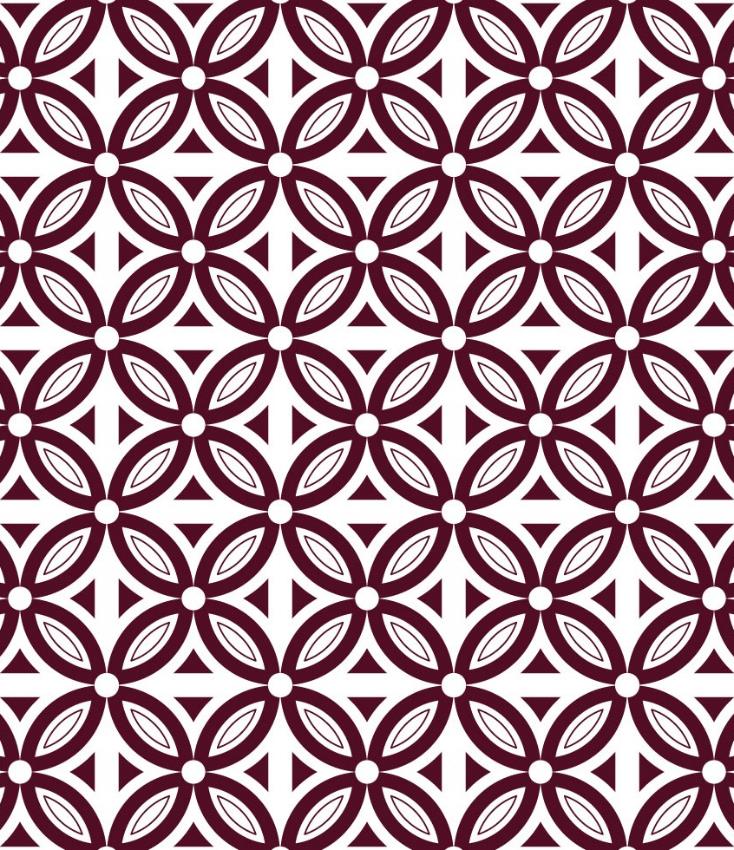 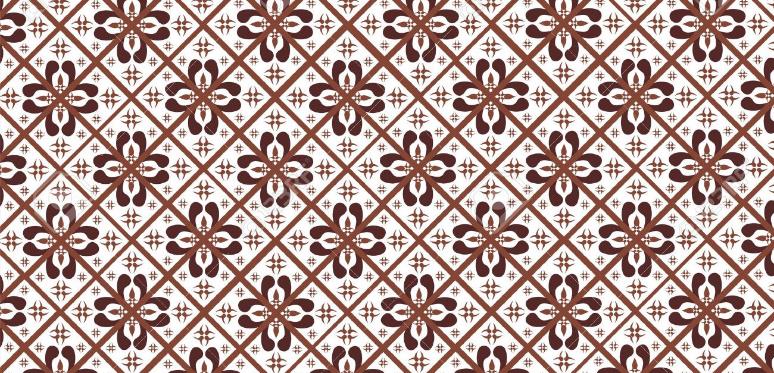 1
PEMBANGUNAN ZONA INTEGRITAS MENUJU WBK & WBBM
(PERMENPANRB NO. 10/2019)
ZONA INTEGRITAS
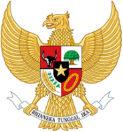 KPK
Pemerintah yang bersih, akuntabel, dan berkinerja tinggi
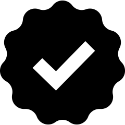 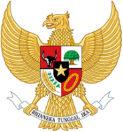 ORI
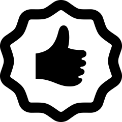 Pelayanan publik yang baik dan berkualitas
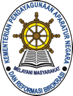 UNIT KERJA PELAYANAN PERCONTOHAN
KEMENPANRB
PERMENPAN NO. 10 TAHUN 2019
WBK
Predikat yang diberikan kepada unit kerja pelayanan percontohan yang mampu mencegah KKN
WBBM
Predikat yang diberikan kepada unit kerja pelayanan percontohan yang mampu mencegah KKN dan memberikan pelayanan public berkualitas
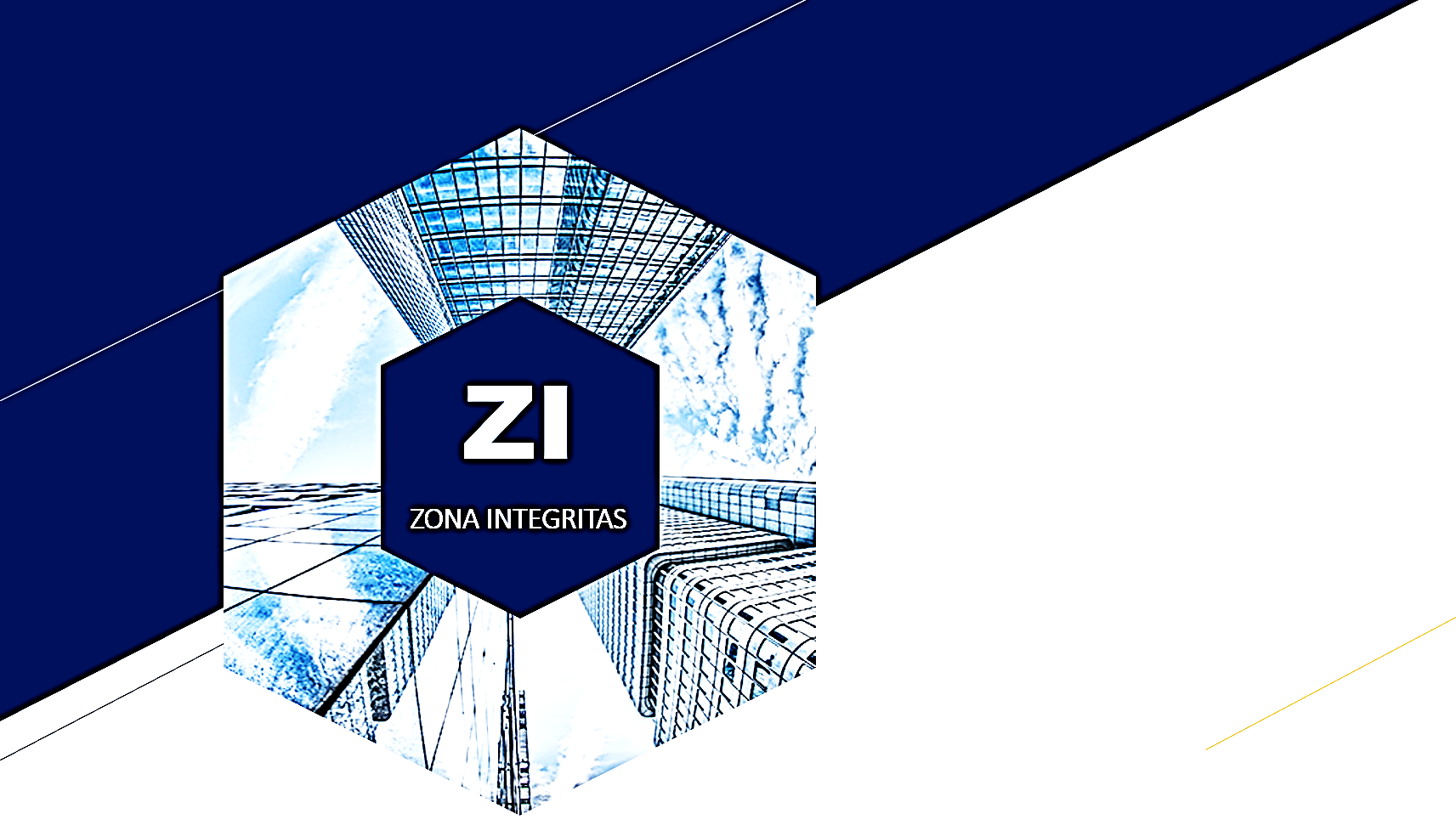 PEMBANGUNAN ZONA INTEGRITAS
Miniatur Pelaksanaan Reformasi Birokrasi di Indonesia
Indeks Reformasi Birokrasi
Instansi Pemerintah
Bertujuan untuk membangun  program RB sehingga mampu mengembangkan budaya kerja birokrasi  yang anti korupsi, berkinerja tinggi, dan memberikan pelayanan publik yang berkualitas
UNIT A
UNIT C
Membangun percontohan (Role Model) pada tingkat unit kerja pada Instansi Pemerintah sebagai unit menuju Wilayah Bebas dari Korupsi (WBK) dan Wilayah Birokrasi Bersih dan Melayani
UNIT B
UNIT D
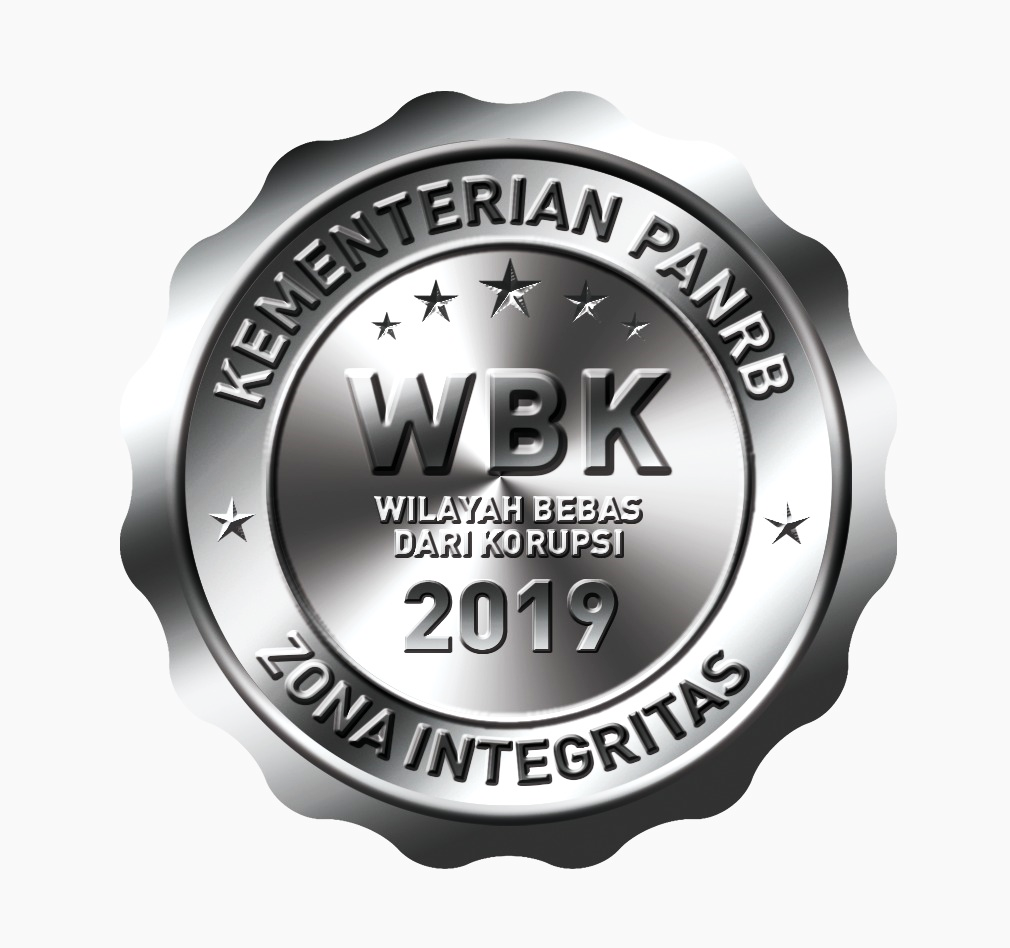 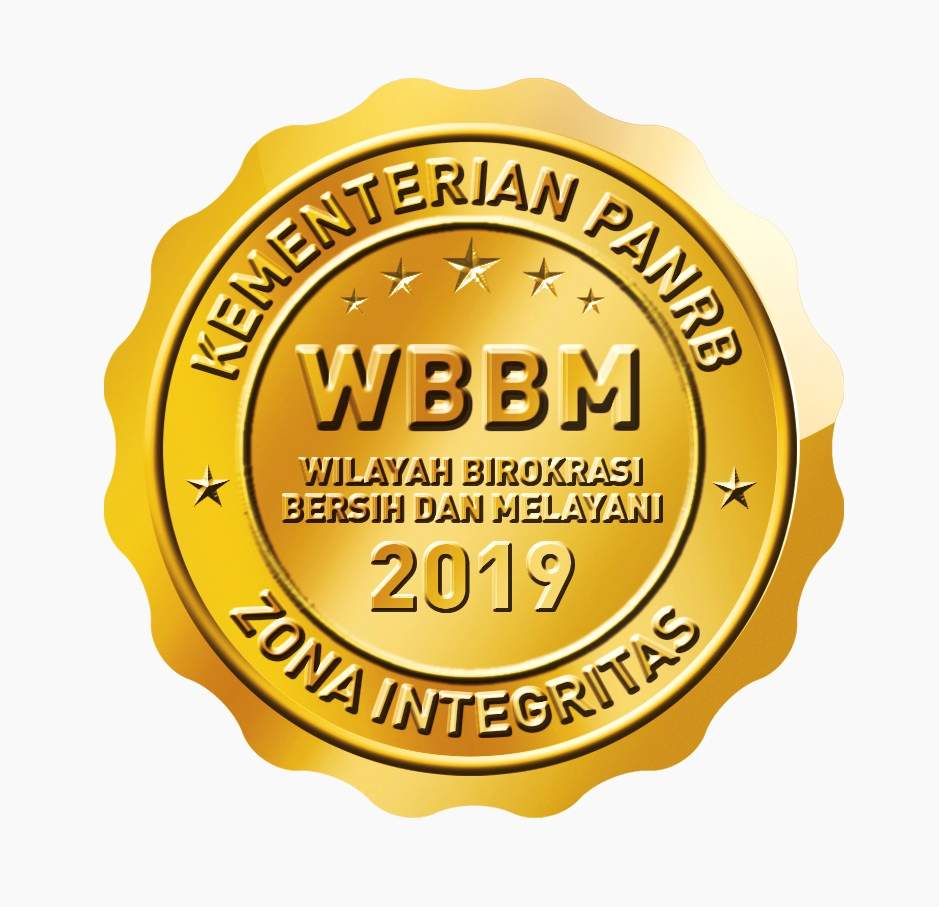 UNIT PERCONTOHAN
Dianggap sebagai unit yang penting/ strategis dalam melakukan pelayanan publik
Mengelola sumber daya yang cukup besar
Memiliki tingkat keberhasilan Reformasi Birokrasi yang cukup tinggi di unit tersebut
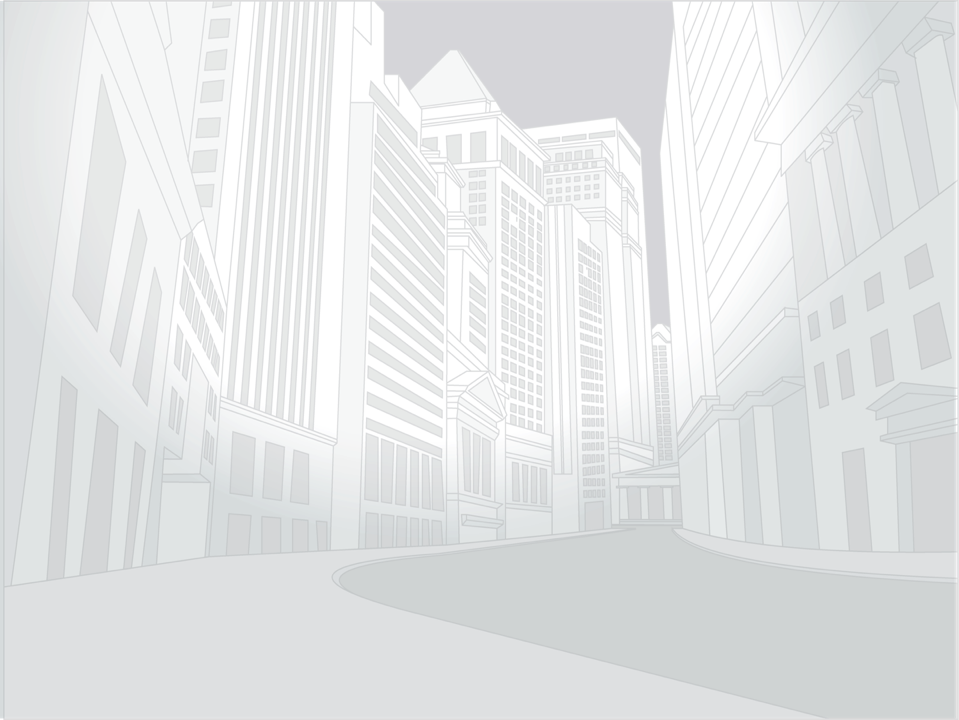 PROSES PENILAIAN DAN PENETAPAN ZONA INTEGRITAS
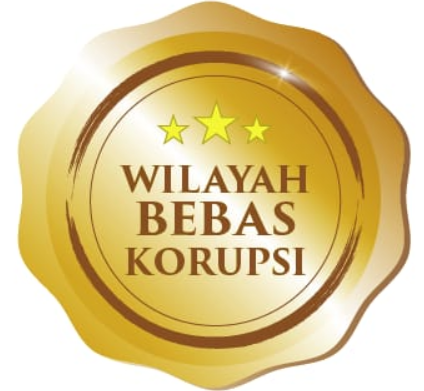 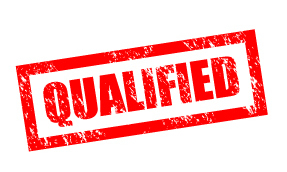 Pemenuhan Indikator Hasil
MEMENUHI SYARAT
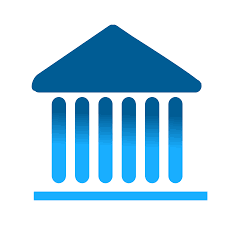 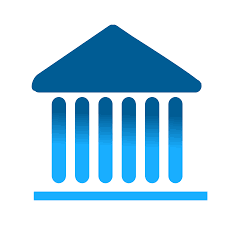 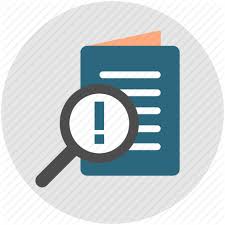 Reviu TPN
TIDAK MEMENUHI SYARAT
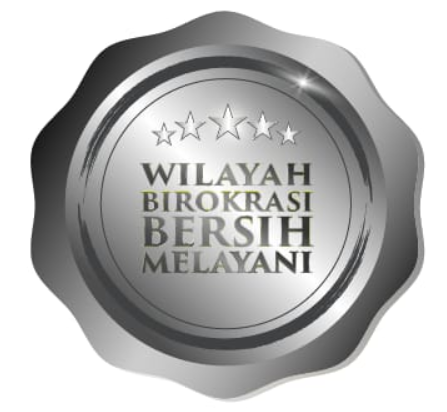 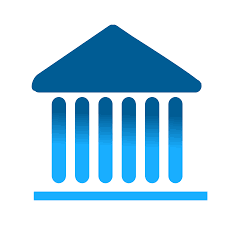 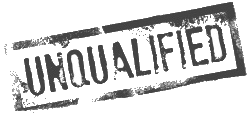 Penilaian TPI
Pembangunan ZI Unit Kerja Percontohan
Pemenuhan Indikator Pengungkit
15
SYARAT PENGUSULAN (PermenPANRB Nomor 10/2019)
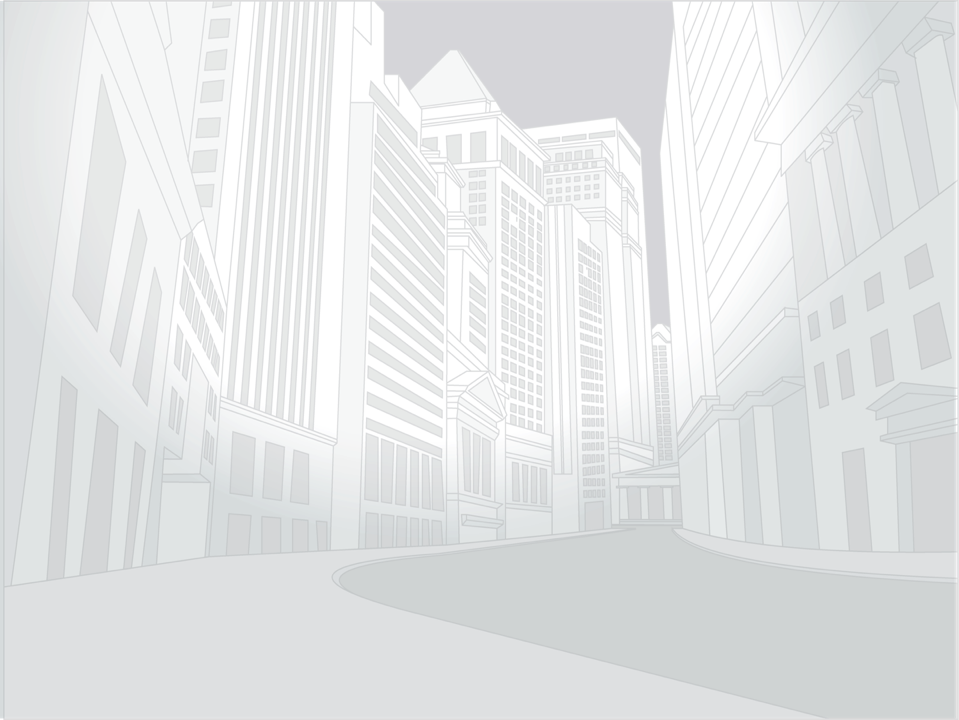 KERANGKA LOGIS  Evaluasi Unit Kerja ZI Menuju WBK/WBBM
PENGUNGKIT (60%)
HASIL (40%)
PEMERINTAH YANG BERSIH DAN BEBAS KKN
PENATAAN TATALAKSANA
(7)
Nilai persepsi korupsi 
(survei eksternal) (15)
PENATAAN MANAJEMEN SDM
(10)
Presentase penyelesaian TLHP (5)
MANAJEMEN  PERUBAHAN (8)
PENINGKATAN KUALITAS PELAYANAN PUBLIK     (10)
PENGUATAN PENGAWASAN  (15)
PENINGKATAN PELAYANAN PUBLIK
PENGUATAN AKUNTABILITAS KINERJA (10)
Nilai persepsi kualitas pelayanan (survei eksternal) (20)
PERBAIKAN   DAN   PEMBELAJARAN
17
LEMBAR KERJA EVALUASI
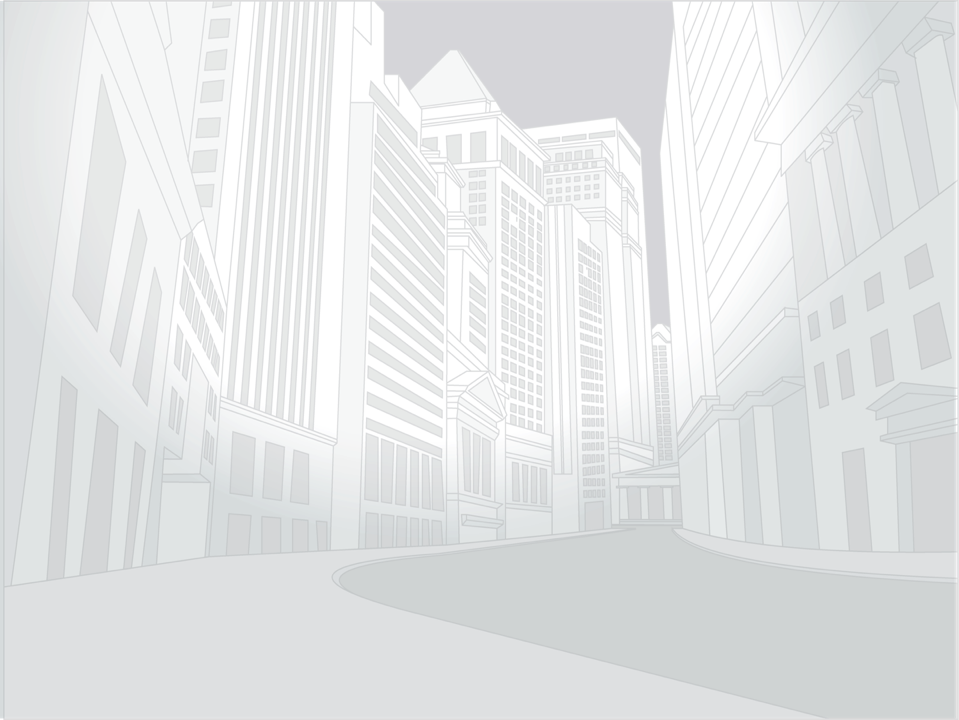 Penetapan Unit Kerja Berpredikat WBK dan WBBM
PERMENPANRB 10/2019
Mandatory
(Stranas PK)
PERBEDAAN WBK  &  WBBM
Tingkat kematangan implementasi perubahan
Tingkat keberlanjutan perubahan
Tingkat Kualitas Pelayanan dan kinerja
Mandiri
(Prioritas K/L)
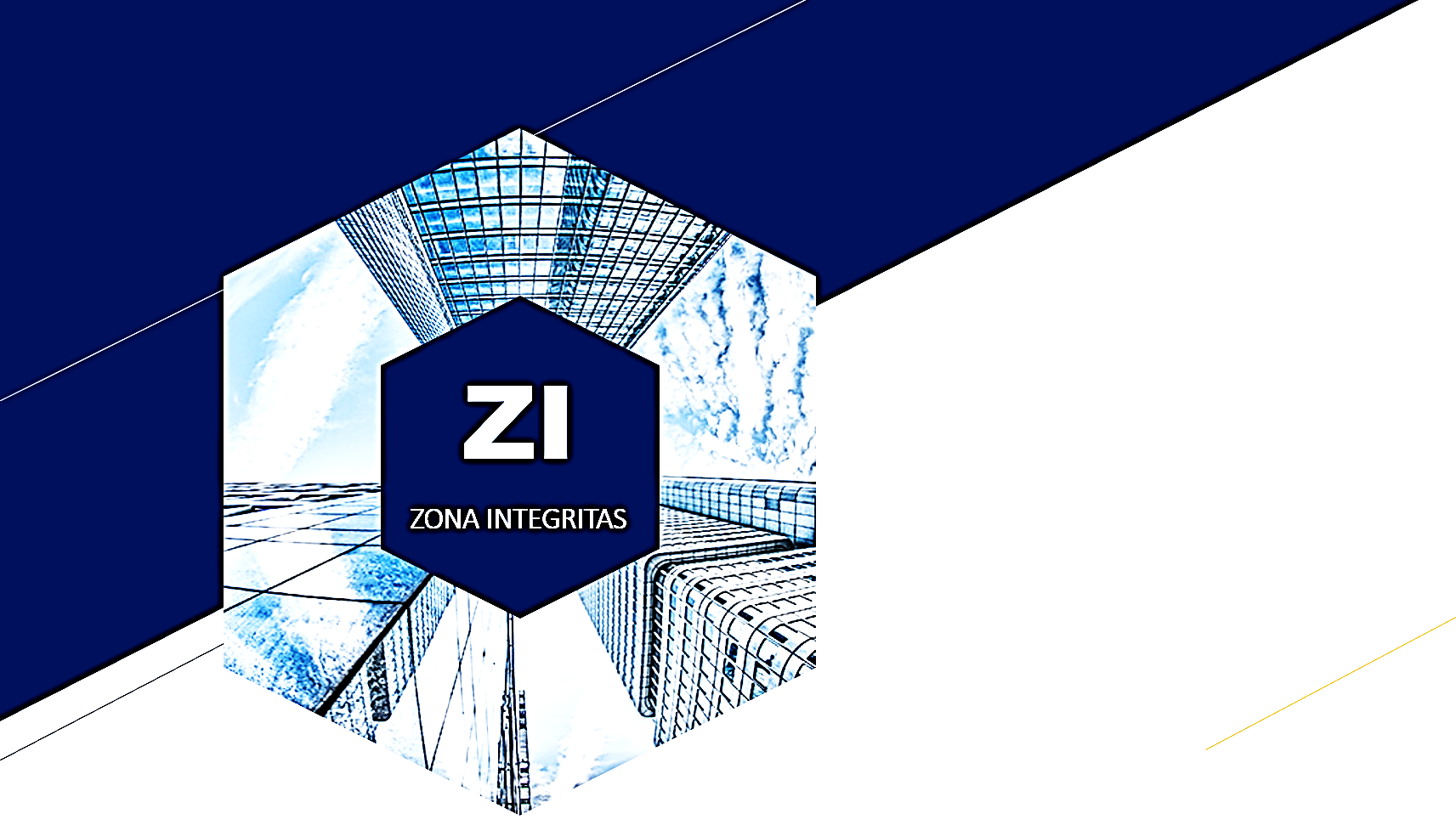 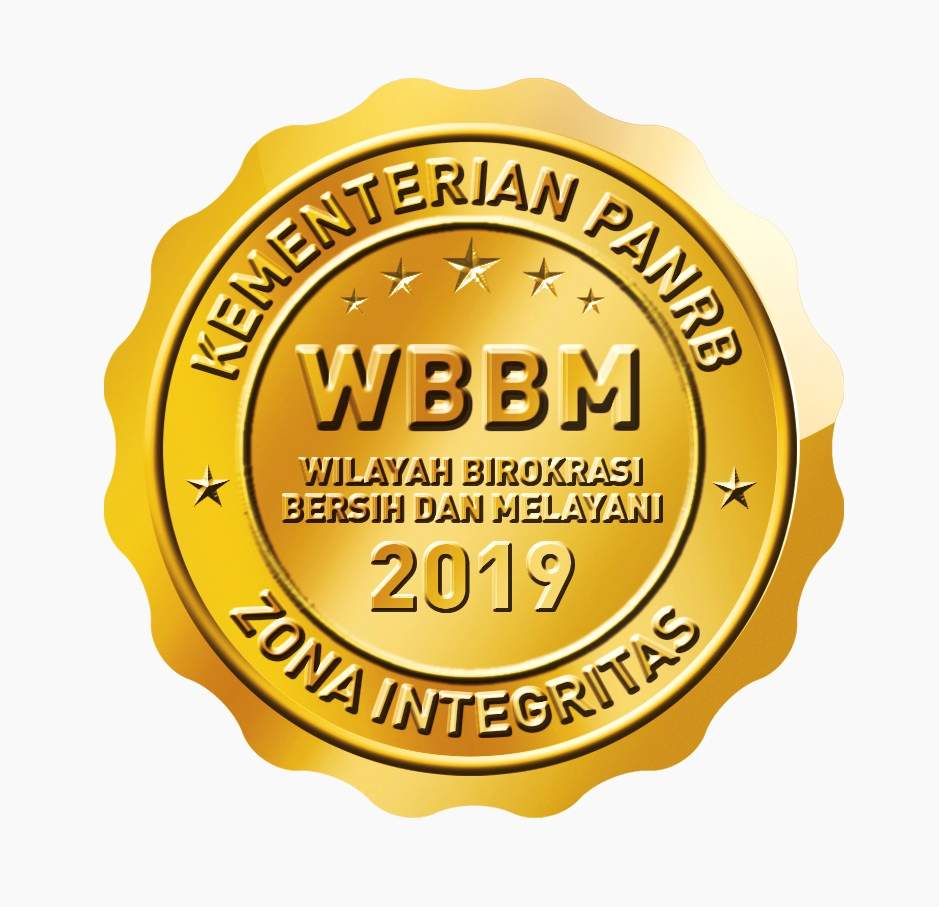 KUNCI UTAMA PEMBANGUNAN ZI
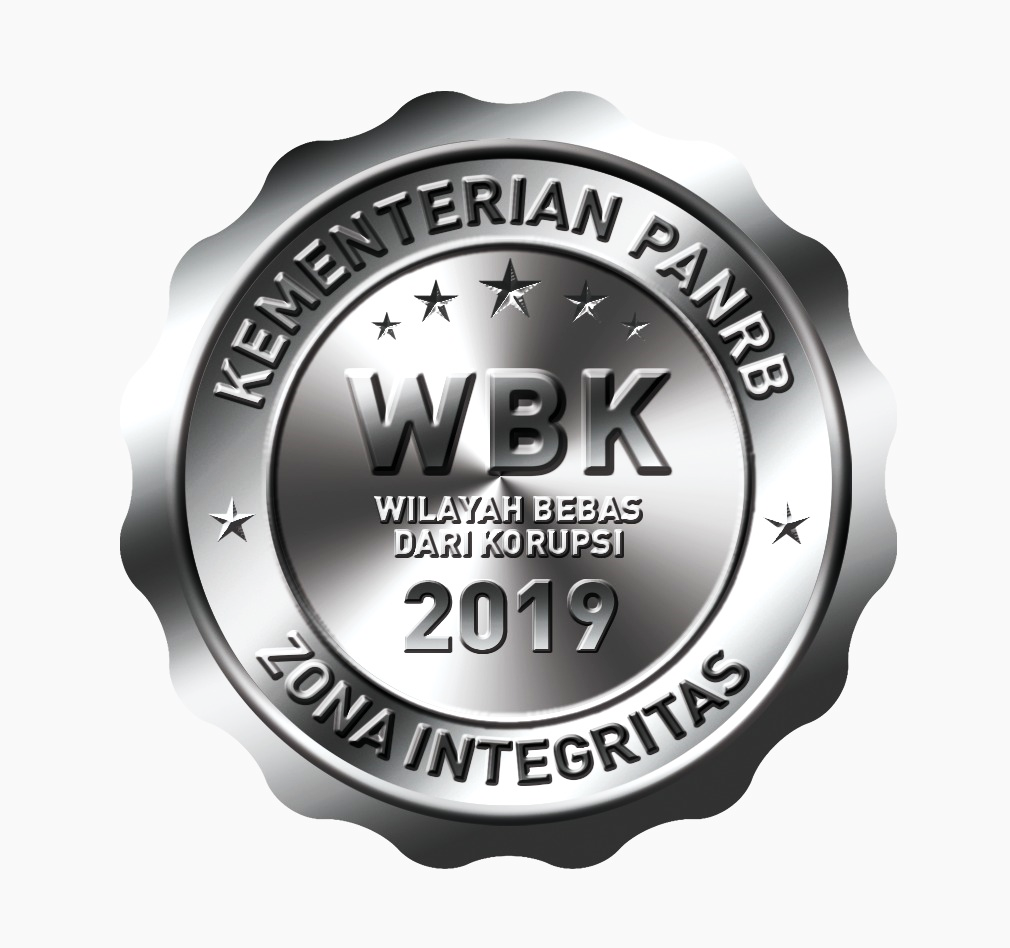 KOMITMEN PEMIMPIN
MONITORING & EVALUASI
PROGRAM YANG MENYENTUH MASYARAKAT
MANAJEMEN MEDIA
KEMUDAHAN PELAYANAN
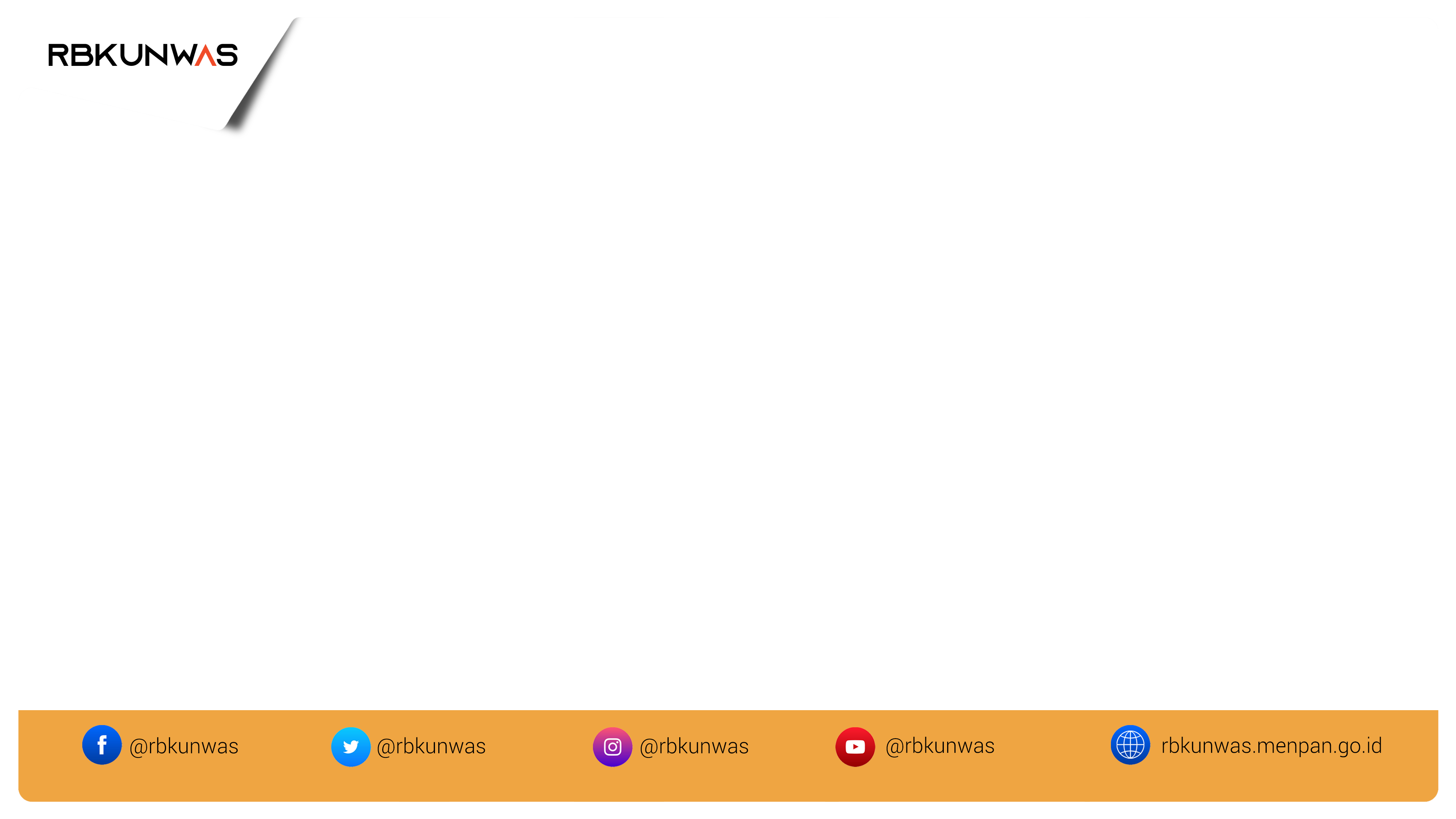 DEPUTI BIDANG REFORMASI BIROKRASI, AKUNTABILITAS APARATUR, DAN PENGAWASAN
Making Change
TERIMAKASIH!
Making History
INTEGRITAS
PEDULI
INOVATIF
PROFESIONAL
AKUNTABEL